Simpson PTA General Meeting
September 8, 2021
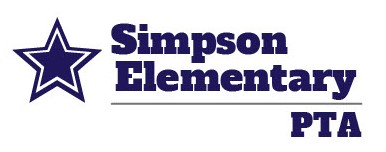 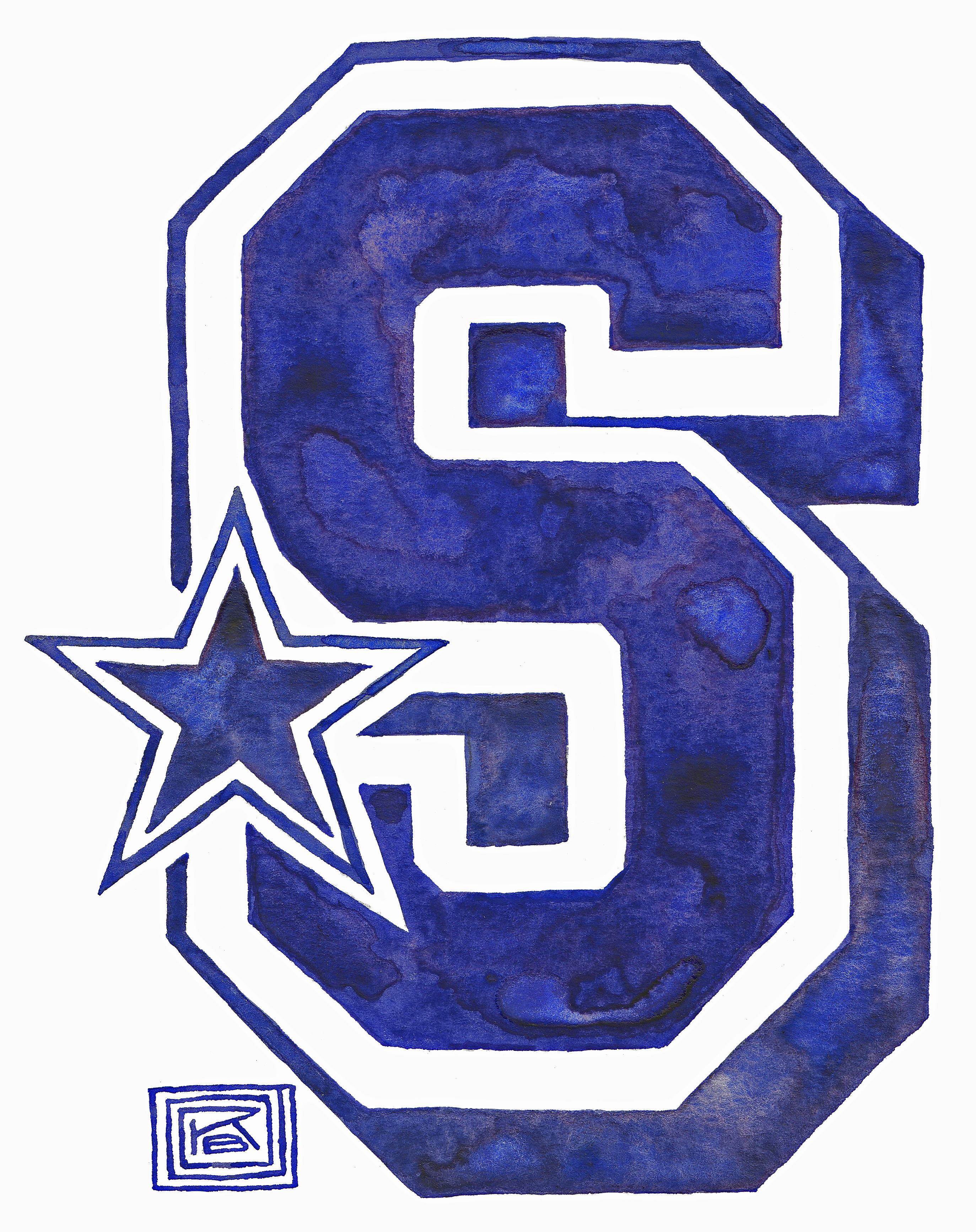 Welcome Message Dr. Connery, Principal
Agenda
Welcome Message
PTA Executive Board Overview
Important Dates
Staying Connected
Ways to Donate
Rest of 2021
Vote on 21-22 Budget
Adjourn
[Speaker Notes: Review briefly and get approval vote (do we have a motion to approve the minutes, do we have a second, motion accepted/minutes approved)]
Executive Board Members 2021-2022
Co-Presidents
Liz Dunn
Dana Zamuel
Secretary
Katie Berrigan
Treasurer
Lauren Forster
[Speaker Notes: Review briefly and get approval vote (do we have a motion to approve the minutes, do we have a second, motion accepted/minutes approved)]
Executive Board Members 2021-2022
Beth Goldstein-VP Academic/Arts
Christina Delgaudio-VP Family/Community
Megan Skurski-VP Publications/Comms
All Pro Dads
Family Events/Fall Festival
Father/Daughter Dance
Membership
Mother/Son Event
Arts and Education
Art Parents
Math Assistance
Posse
Reflections
Science Fair
Square 1 Art
Starry, Starry Night
Talent Show
Legislation/Advocacy
Star News
Student Directory
Yearbook
Executive Board Members 2021-2022
Samantha Morgan- VP Finance
Sara Wiggins- VP Health/Environment
Heidi Blue-VP Staff/Student Services
5th Grade Class Coordinators
Class Coordinator Liaison
Early Release Snacks
Family Support and Outreach
Media Center & Book Fair
Staff Appreciation
Volunteer Coordinator
Barnes & Noble Program
Business Partners
Fall Fundraiser
GM Box Tops
School Supply Kits
Spirit Wear
Reduce, Reuse, Recycle
Safe Routes to School
School Beautification
Starburst
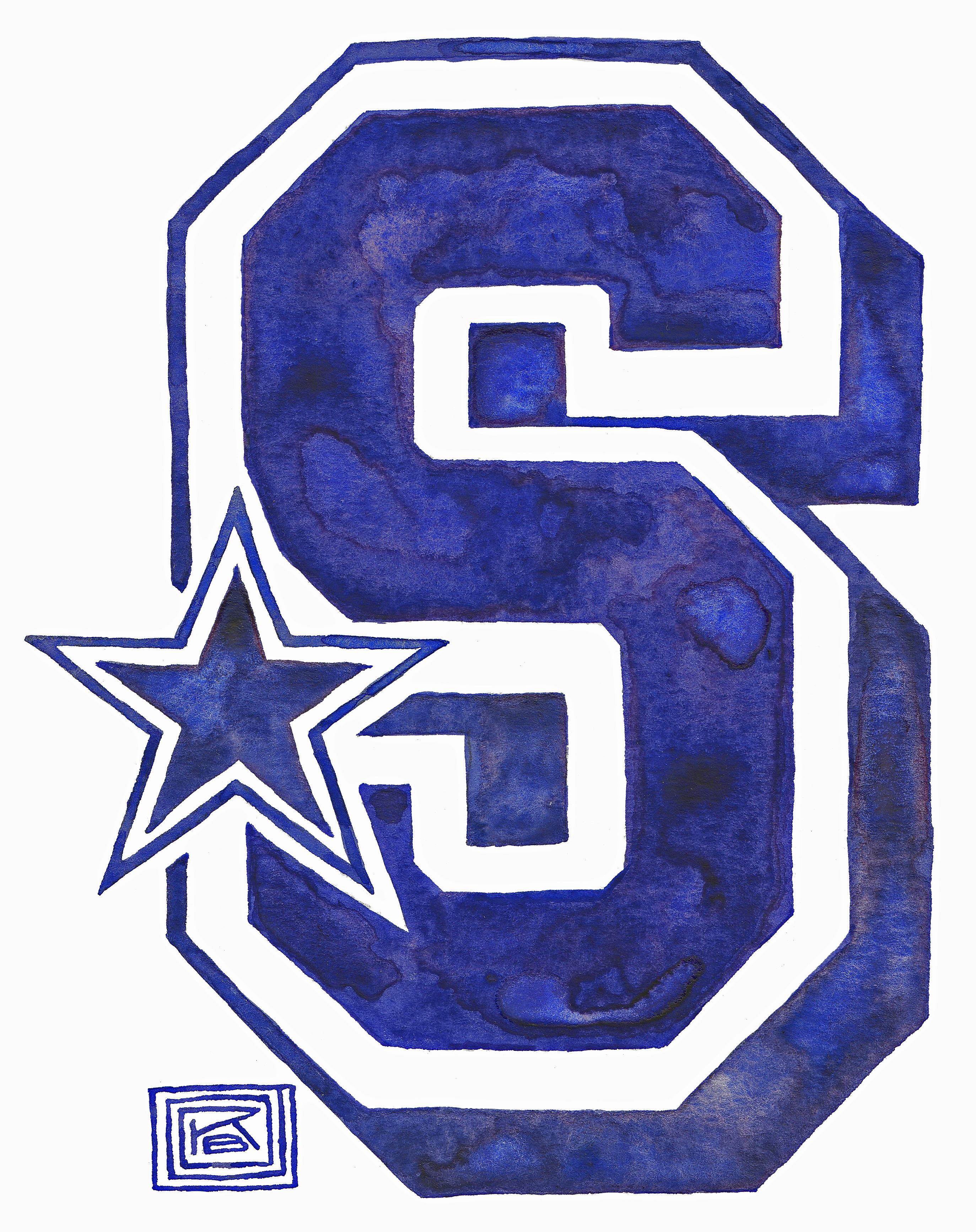 Important Dates Coming Up
September 9th – Bike Safety
September 14th- Digital Day
September 16th - Reflection Submissions are due
September 23rd- Picnic at Town Green
October 1st - Picture Day
October ?- Walk to School Day
October 20th Digital Day/Conferences 
October 21st- Early Release and Conferences
February TBD - Next General PTA Meeting Starry, Starry Night
Ways to Stay Connected to the PTA
Join the Facebook Group
Search Simpson Elementary PTA
Make sure your information is up to date with your classroom coordinators
Easy Ways to Donate to the PTA
Shop using Amazon Smile 
Select Simpson PTA
Easy Ways to Donate to the PTA
Scan Grocery Receipts using the app
Brainstorming Ideas for the rest of 2021
Virtual Story Time with Dr. Connery
Spirit Nights/Food Truck
Virtual Paint Night
Virtual Tour of the Fox
Virtual Game Night
Simpson Elementary Updates from  Dr. Connery
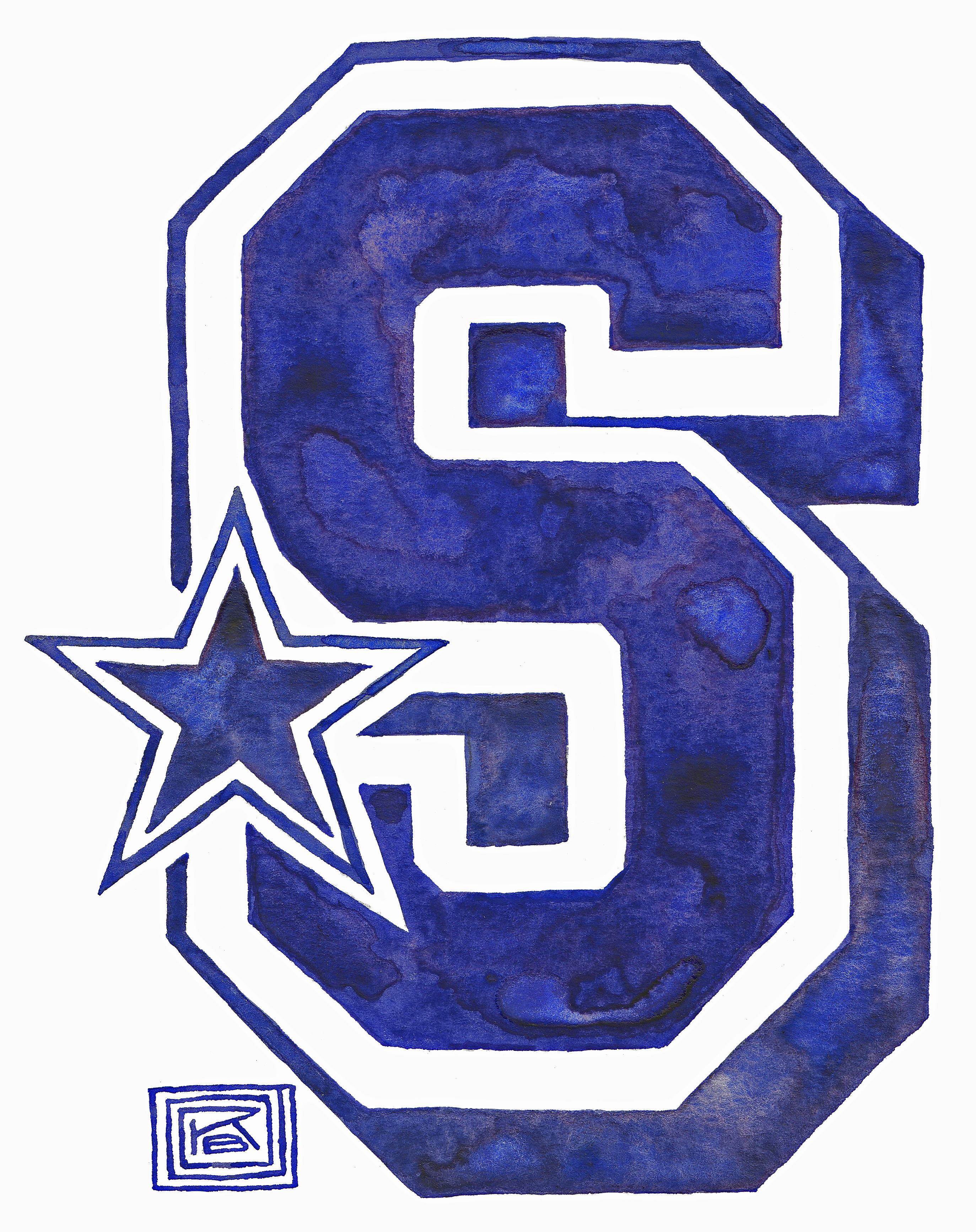 School Enrollment Health & Wellness at SimpsonNorcross Schools - Testing Incentive Pilot  Sept. 14th & meal distribution GCPS Calendar for 2022-23 SY
Simpson Elementary Updates from  Dr. Connery
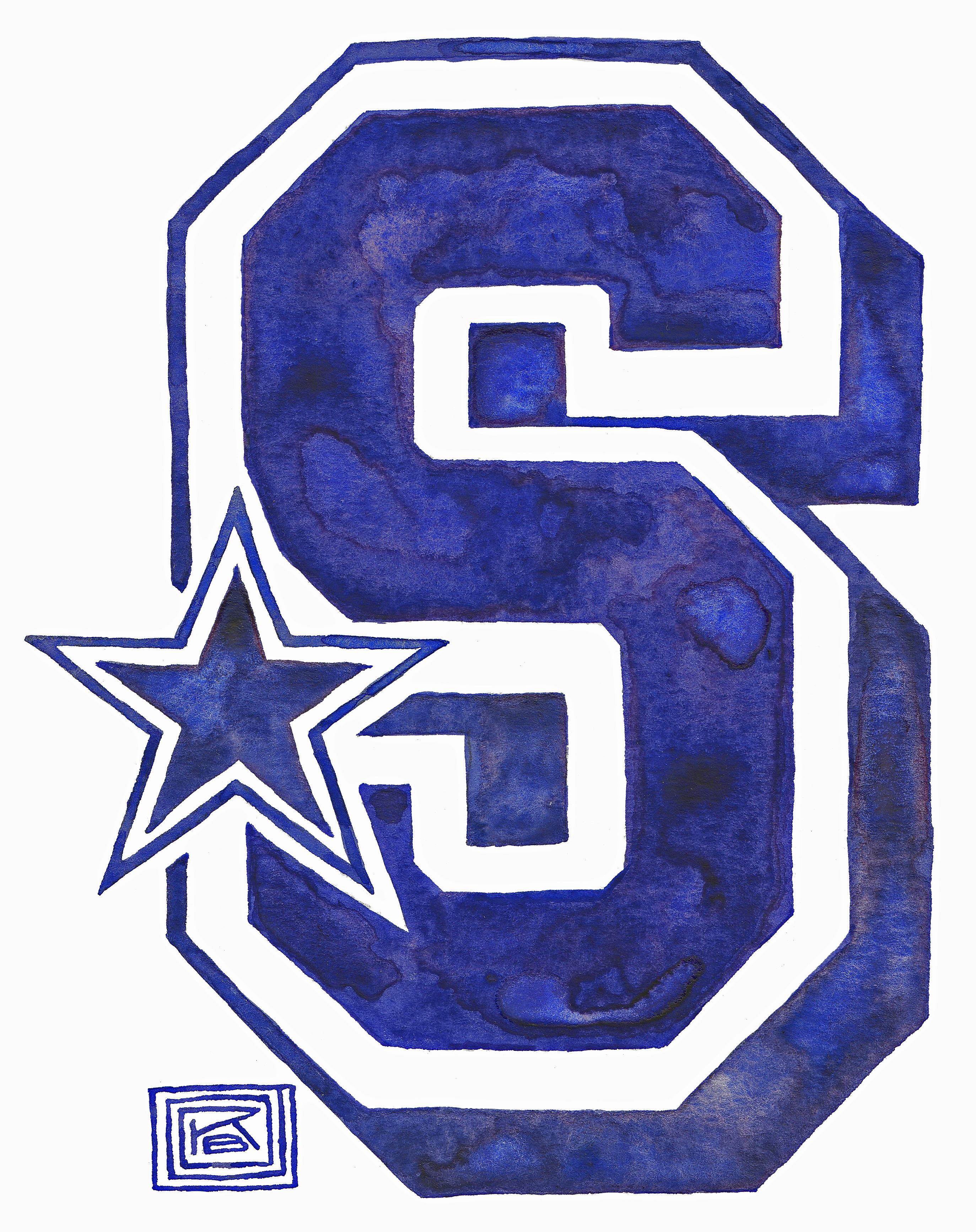 School Enrollment PreK- 33K – 134/251st – 130/162nd – 151/173rd – 146/134th – 129/115th – 137/12Total  enrollment = 954 Students
Simpson Elementary Updates from  Dr. Connery
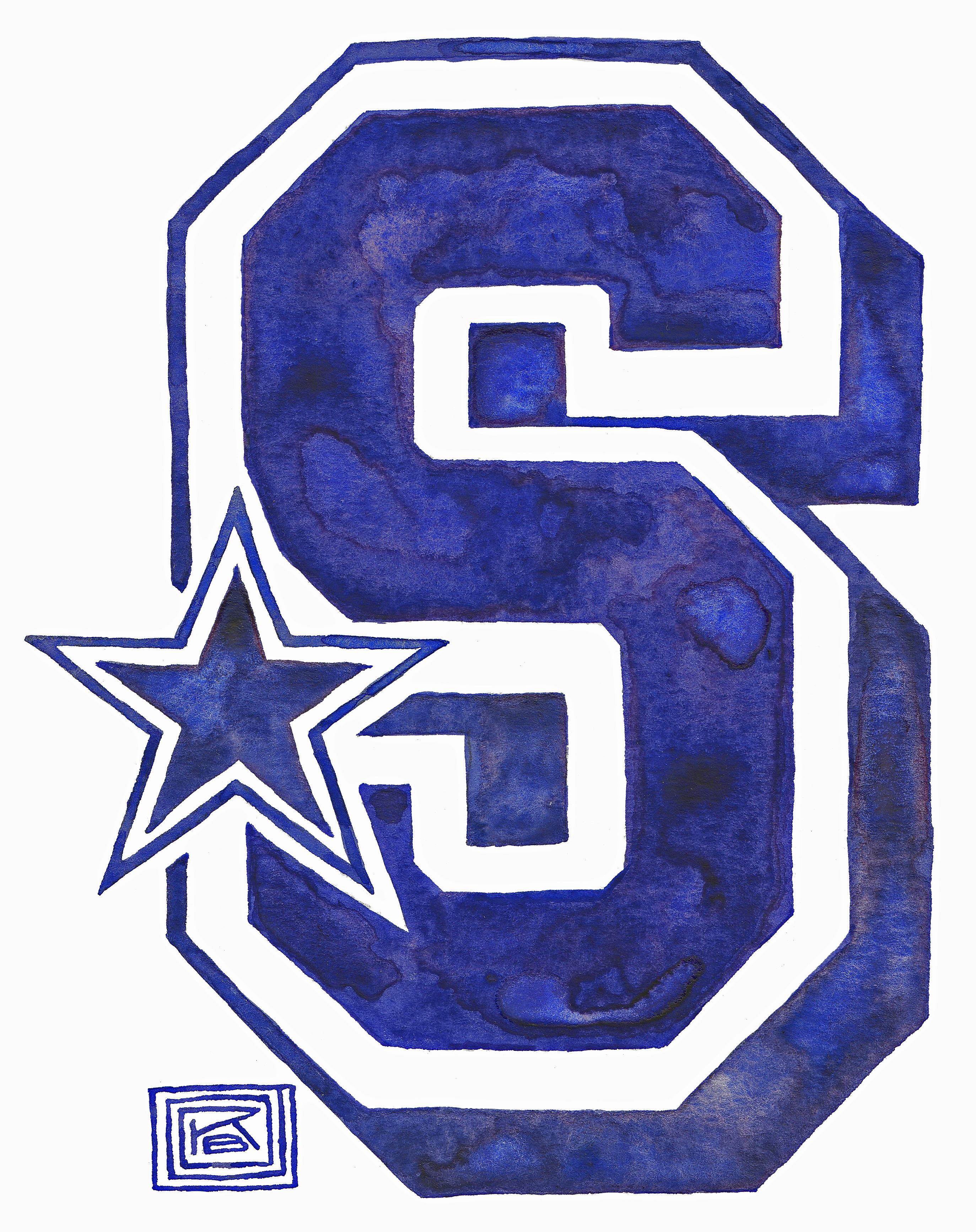 * Health & Wellness at SimpsonMask requirementsStaff vaccinations School nurse to monitor contact tracingQuarantine guidance for COVID-19 on school website* Norcross Schools - Testing Incentive Pilot
* Digital Learning Days with meal distributionsSeptember 14, 2021October 20, 2021November 9, 2021January 25, 2022March 2, 2022March 22, 2022 * GCPS Calendar for 2022-23 SYFeedback due to PTA Presidents by October 14th
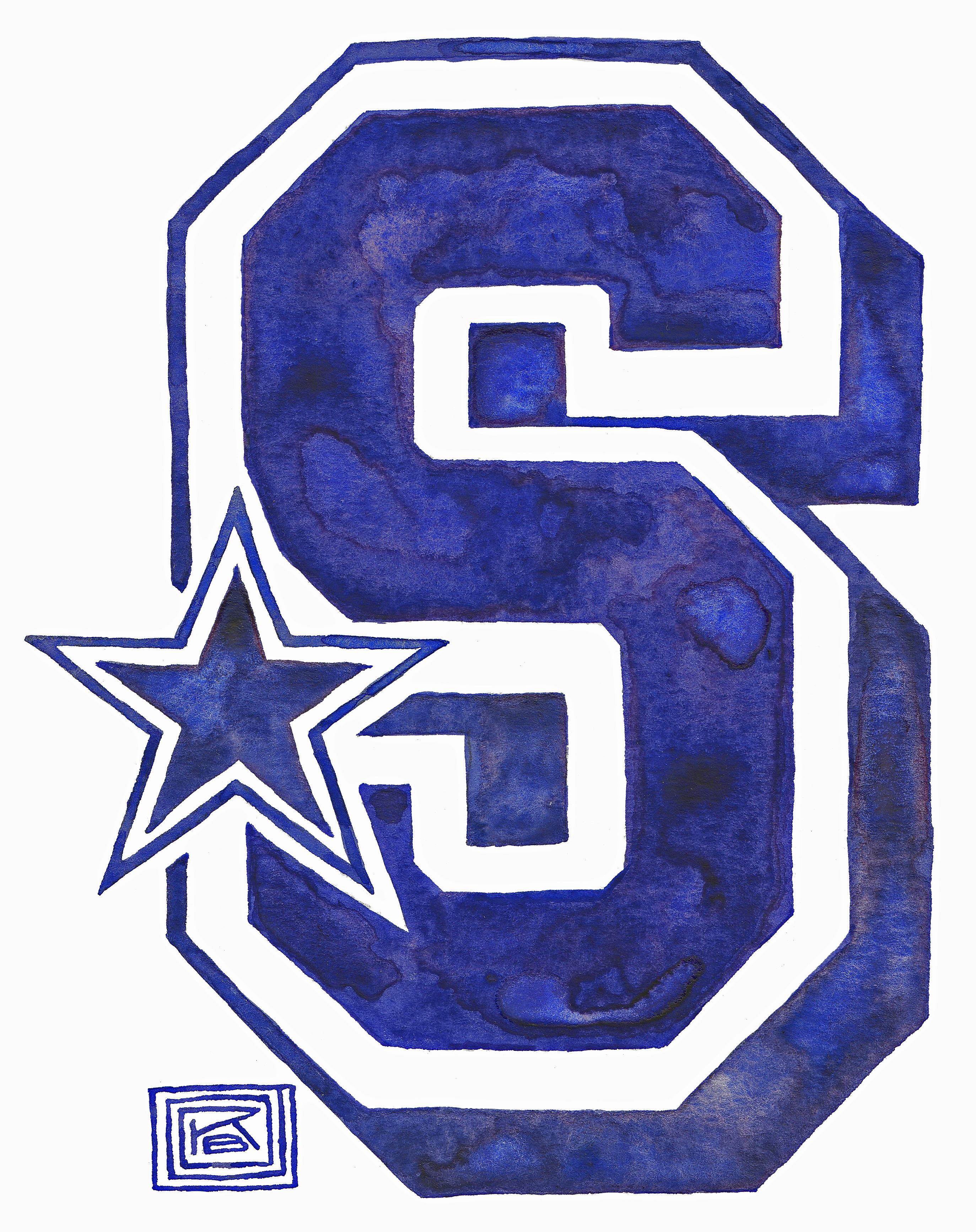 Still have questions?
Liz Dunn- co-president1@simpsonespta.org
Dana Zamuel- co-president2@simpsonespta.org

Join the PTA by visiting our website – www.simpsonespta.org